Health & Safety Policy
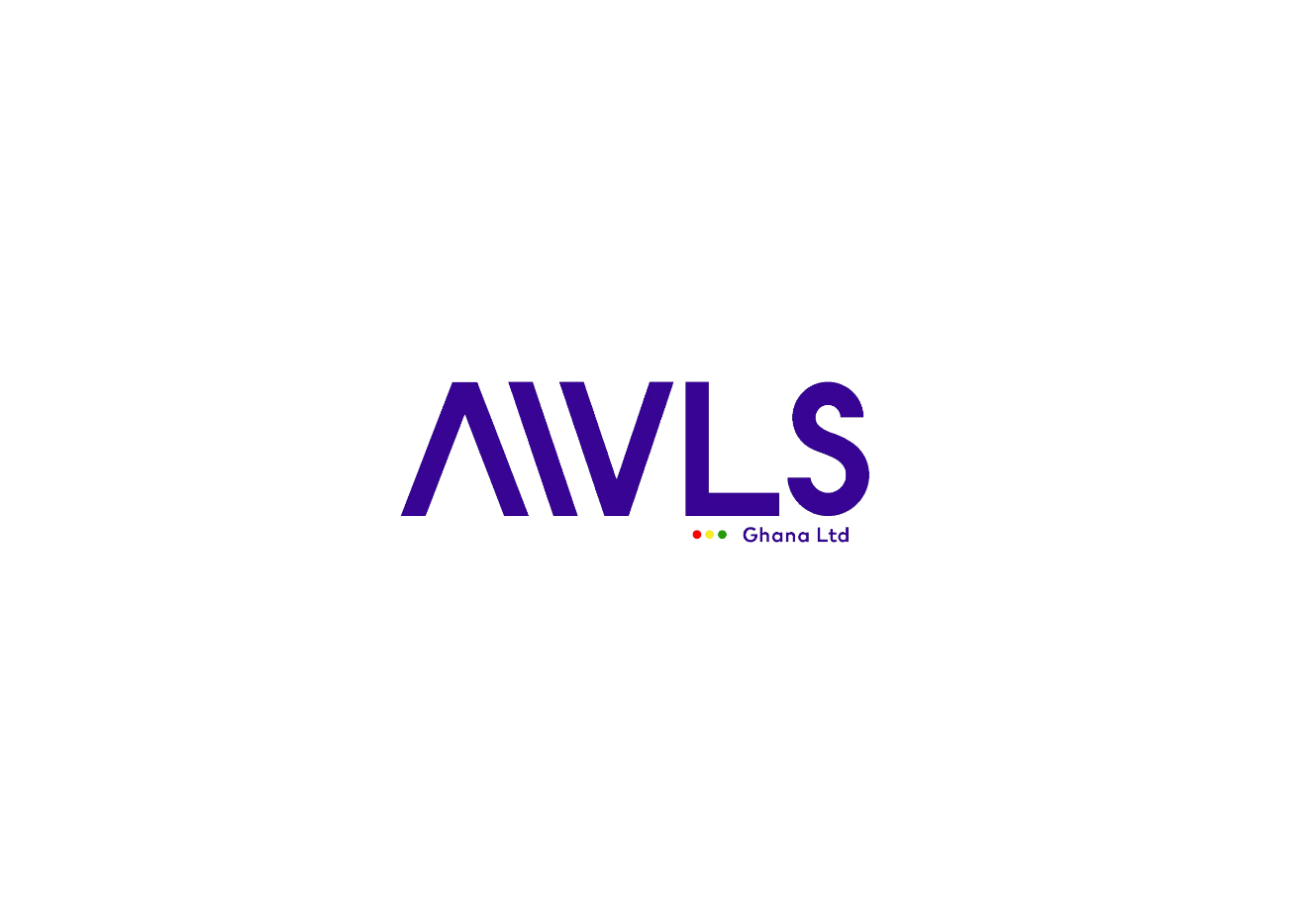 Health & Safety Policy
CREATED: AUG 2007
REVISION: MAR 2021 APPROVED BY THE BOARD: APR 2021
This policy relates to the Westminster Group Plc and its subsidiaries:

AWLS International Ltd Westminster AWLS Aviation Security Services Ltd Longmoor Security Ltd
Keyguard U.K Limited
Health & Safety Policy
REVISION: MAR 2021
1
Health & Safety Policy

POLICY SCOPE
All employees are required to familiarise themselves with this Health & Safety Policy, in accordance with their responsibilities under the Health and Safety at Work Act 1974 and the company’s own Health & Safety Rules and Procedures contained herein.
This policy relates to our health and safety and covers all aspects of our work. Our health and safety policy statement is set out below.


POLICY STATEMENT
AWLS recognizes its responsibility to eliminate unnecessary risks and hazards through the course of running our business. We shall always promote a safe working environment.
We shall ensure that all staff, students and visitors to our premises, whether wholly owned, leased or hired, shall be as far as is practicable, safe from first arriving on site to leaving the site.
We shall aim to achieve compliance with all local, national, and European legislation through excellent occupational health and safety performance.
We will provide adequate resources to implement this policy and any supporting policies.


COMPANY RESPONSIBILITIES
The group takes health and safety very seriously and commits to ensuring safe working conditions for all its employees, visitors, contractors, suppliers, and customers.
The company policy on health and safety is to
Take all reasonable steps to prevent accidents and cases of work-related ill health within the company’s premises and other working sites
Manage health and safety risks in all the Group’s workplaces
Maintain safe and healthy working conditions
Provide clear instructions, information, and adequate training, to ensure employees and contractors are competent to do their work
Provide all required personal protective equipment suitable for the work being undertaken
Consult employees on matters affecting their health and safety
Provide and maintain safe plant and equipment
Implement emergency procedures, including evacuation in case of fire or another significant incident
Review and revise our Health & Safety policy on a regular basis (not exceeding 2 years) ensuring that any legal requirements relating to the operations of the company are fully complied with, including (but not limited to):
Inspection of all fire-fighting equipment.
REVISION: MAR 2021
2
Health & Safety Policy

Safe use of electrical switches and circuits.
Maintenance of all appropriate registers.
Necessary safety training for staff.
Statutory inspections of plant and equipment.
Provision of first aid equipment.
Accident investigation.
Arrangements for cleaning.

Any feedback relating to health & safety from staff, clients and visitors will be included in the review of our policies.


EMPLOYEES’ RESPONSIBILITIES
All employees must:
Take reasonable care for their own health and safety and that of others who may be affected by their acts or omissions
Co-operate with supervisors and managers and the Company generally on matters relating to health and safety
Comply with any health and safety instructions and rules, including instructions on the safe use of equipment
Keep health and safety issues in the front of their minds and take personal responsibility for the health and safety implications of their acts
Keep the workplace tidy and hazard free
Report all health and safety concerns to an appropriate person (detailed below) promptly
Co-operate in the investigation of any incident or accident which either has or could have led to injury


RESPONSIBILITY
This Board of Directors have overall responsibility for the implementation of health and safety within the company.
Day-to-day responsibility for ensuring this policy is put into practice:
Stuart Fowler
Heidi Fowler
Hamish Russell
Wendy Storer
COO
HR Manager General Manager
Health and Safety Officer
To ensure health and safety standards are maintained/improved, the following people have responsibility in the following areas:
Stuart Fowler	General Company Implementation
REVISION: MAR 2021
3
Health & Safety Policy
Heidi Fowler
John Drummond
Staff Implementation Overseas Projects
Any queries in relation to this policy should be directed to Info@awlsgh.com
ARRANGEMENTS FOR HEALTH AND SAFETY
Risk assessment
Westminster will establish and maintain a safe and healthy working environment and risk assessments shall be recorded and reviewed on a regular basis. The risk assessments shall cover:
General risk assessments on premises, equipment, and workstations
Activity based risk assessments, on all training activities
Manual handling assessments on all lifting and handling associated tasks
COSHH assessments on all chemicals used throughout the business
Fire risk assessments
Individual risk assessments for any staff member of student who needs adaptions making to enable them to carry out the course or their employment
These risk assessments will ensure that significant risks arising from our work activities under our control are eliminated or adequately controlled.
We will develop and implement appropriate occupational health and safety procedures, and safe working protocols.
We have included health and safety as a responsibility for all managers, trainers, and assessors. The Group will regularly complete relevant risk assessments and act where required
The group will review risk assessments on an annual basis and act when required, if working habits change


Training
The Group will give employees and subcontractors health and safety inductions and provide appropriate training (including working at height, asbestos awareness, electrical safety, manual handling, where relevant).
The Group will provide all the required personal protective equipment.
The group will ensure suitable arrangements are in place for employees who work remotely.
Consultation
The group will routinely consult employees on health and safety matters as they arise and formally when a review of health and safety affects their working locations or practices
Evacuation
REVISION: MAR 2021
4
Health & Safety Policy

The group will ensure escape routes are always clearly marked and kept clear
Evacuation plans will be tested periodically (as per guidelines), and updated if / when necessary
SUPPORTING POLCIES
The following policies should also be referenced in support of this policy:
02b. Fire Safety Policy Incl. Fire Awareness Training
02c. First Aid Policy Incl. Health and Wellbeing Awareness Training
02d. Manual Handling Awareness Training
02e. Display Screen Equipment Awareness Training
FRIDAUS MUBARAK YUSSIF
Chief Executive Officer
AWLS
REVISION: MAR 2021
5